Companion File Browser
Team Name: SDDEC19-11
Client: Kirit Chandran
Adviser: Dr. Zheng
https://sddec19-11.sd.ece.iastate.edu
[Speaker Notes: Luke]
Project Plan
File Companion Browser - SDDEC19-11
[Speaker Notes: Luke]
Project Plan
Problem Statement
Buildertrend wants a new sub-system extension for their current software product which is a web application
Cloud file sharing system that allows users to sync and download files on the cloud
Provide users easy collaborations, error recovery, and high accessibility
File Companion Browser - SDDEC19-11
[Speaker Notes: Luke]
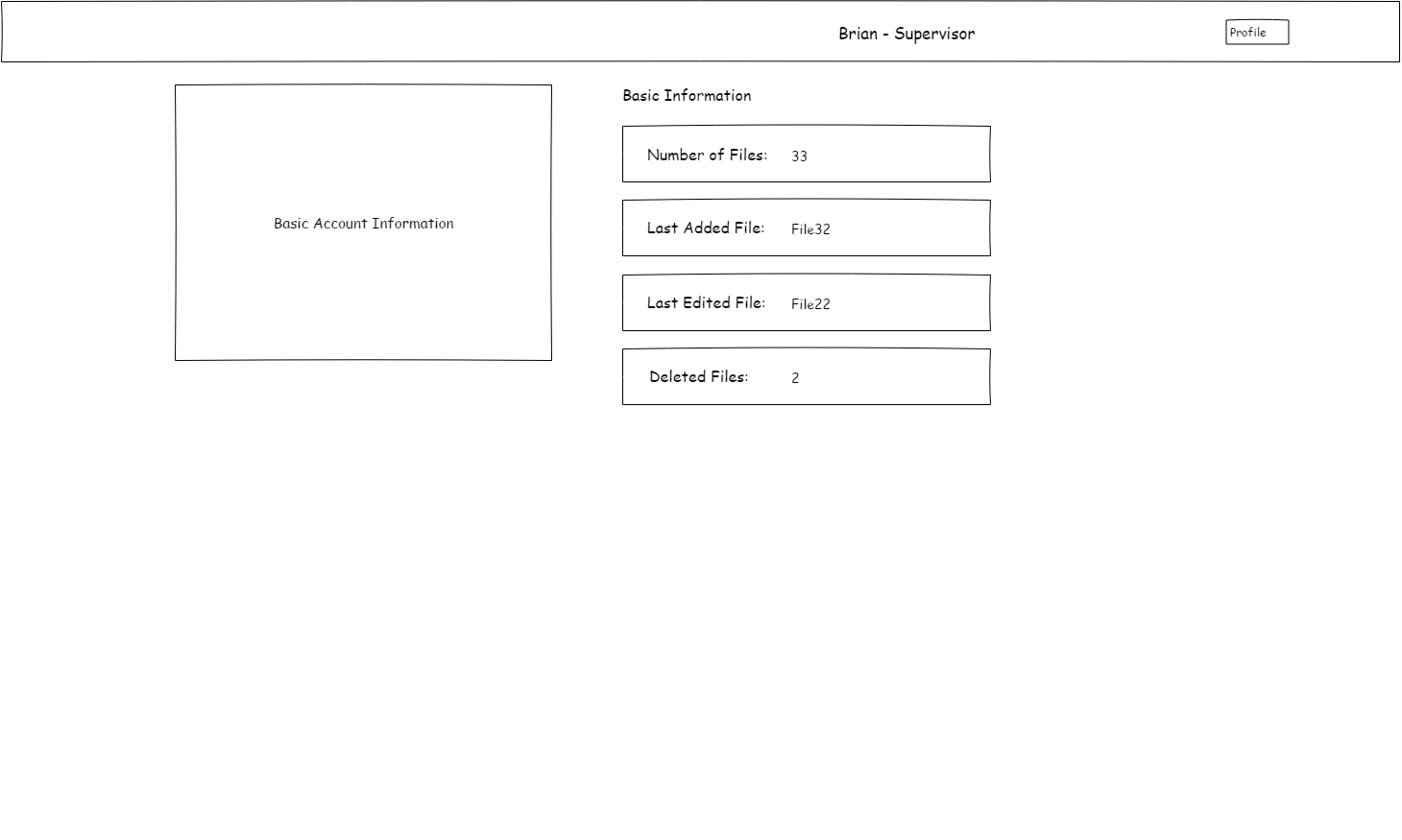 Project Plan
Conceptual Sketch
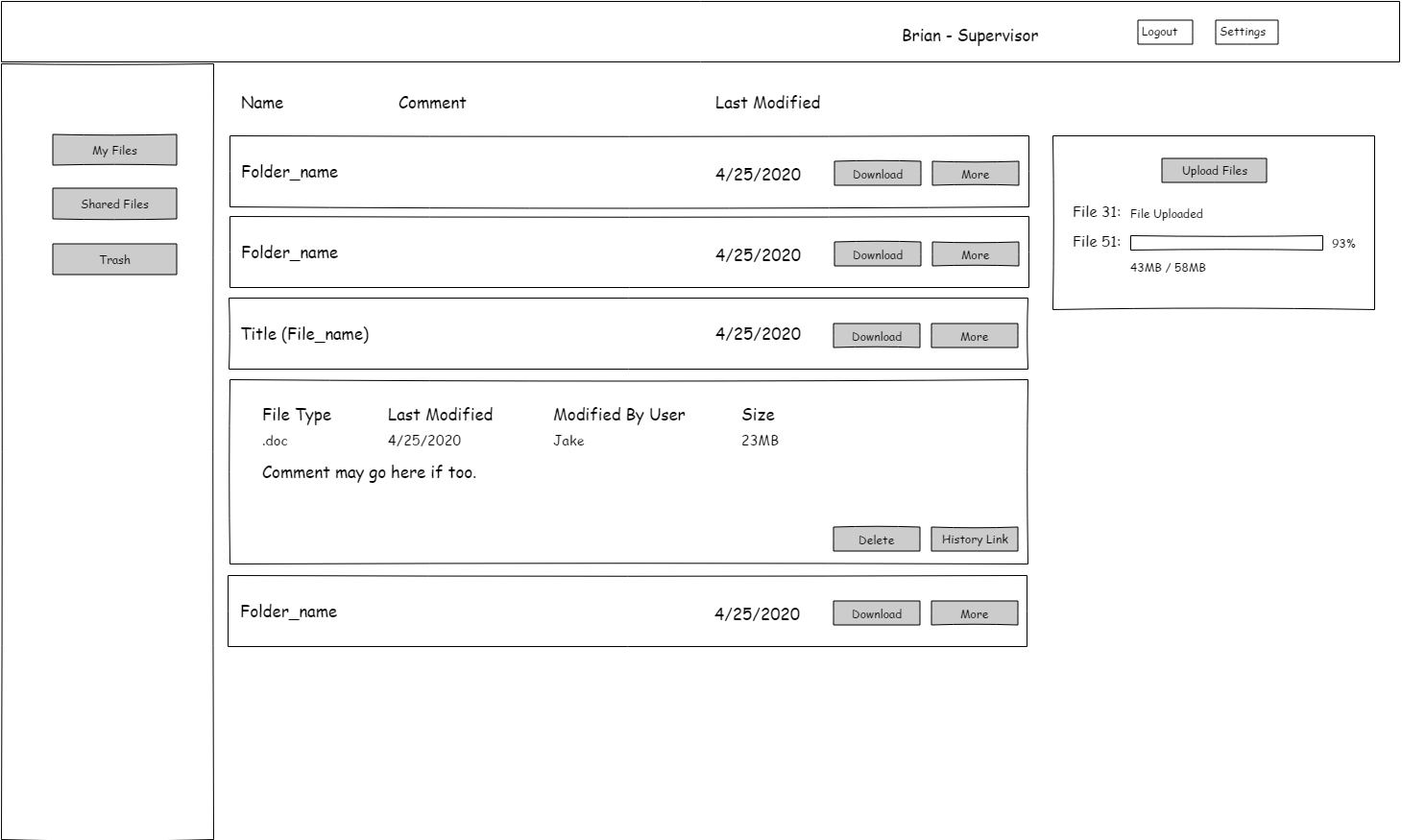 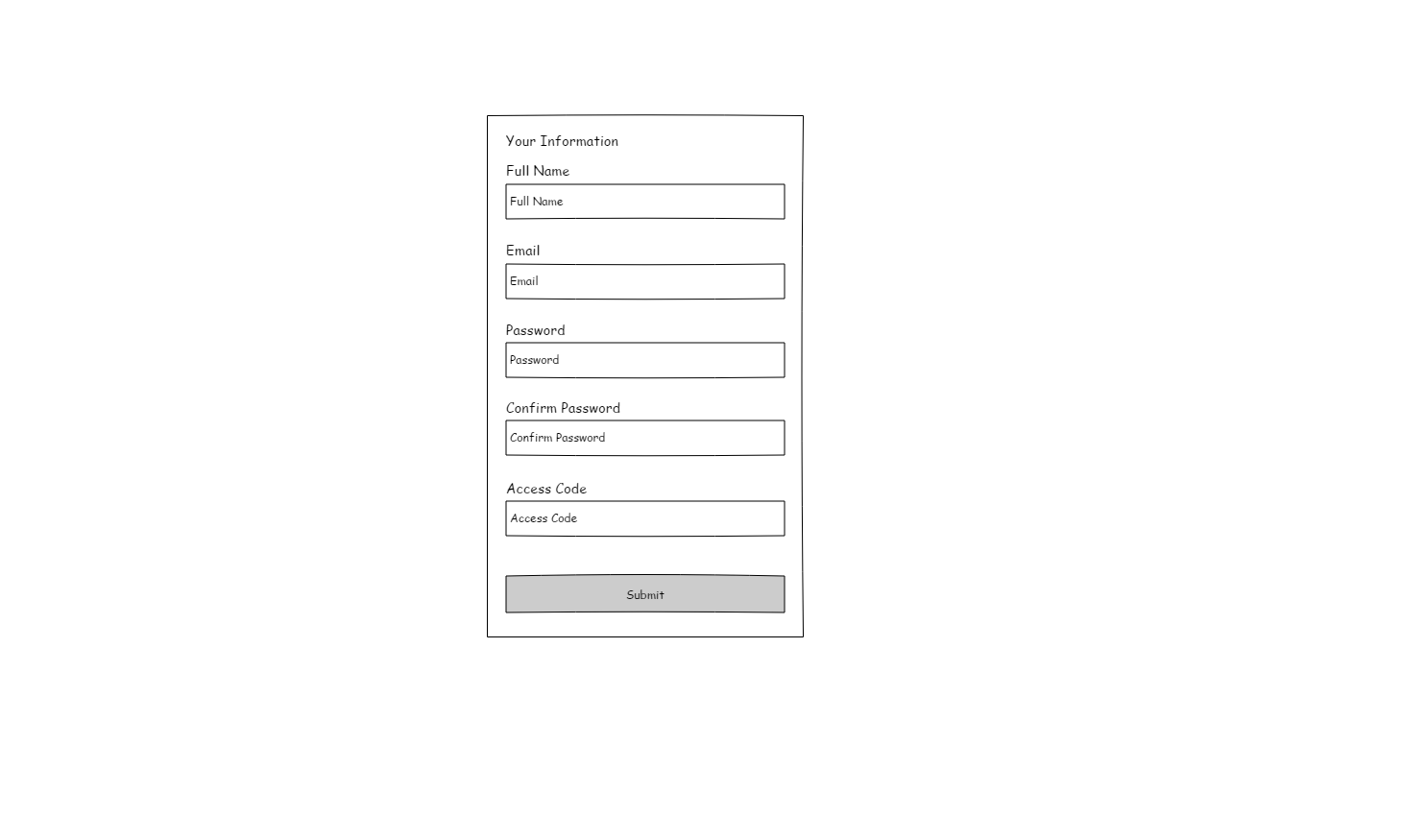 File Companion Browser - SDDEC19-11
[Speaker Notes: Brian]
Project Plan
Functional Requirements
Upload files
Downloading files
User can set permission roles for other users
i.e. (view and edit)
Browse uploaded files and view history
Download previous versions of files
File Companion Browser - SDDEC19-11
[Speaker Notes: Chris]
Project Plan
Non-functional Requirements
User friendly UI
Max file size of 50 MB
Multiple user able to download the same file at the same time.
File Companion Browser - SDDEC19-11
[Speaker Notes: Chris]
Project Plan
Constraints
UI built using react.js
Web backend built with C#, ASP.NET
Technical
Routing
Server Side/Client Side Rendering
Considerations
Safety - Session Token
Concurrency - File Locks
File Companion Browser - SDDEC19-11
[Speaker Notes: Brian/Luke/Jason
Client Side routing => Slow loading, but easy to work with
Server Side routing => Fast loading, better to manage, but with higher network bandwidth]
Project Plan
Market Survey
Similar Products
Dropbox
Google Drive
File Companion Browser - SDDEC19-11
[Speaker Notes: Luke]
Project Plan
Potential Risks & Mitigation
Compatibility
Server easily interface w/ existing desktop application 
Delivery Time
Features/Parts might not get delivered due to time constraint/technical issue/software bugs.
Mitigation
Trello board for task management
Continuous testing and communication
File Companion Browser - SDDEC19-11
[Speaker Notes: Chris, Brian]
Project Plan
Project Milestones & Schedule
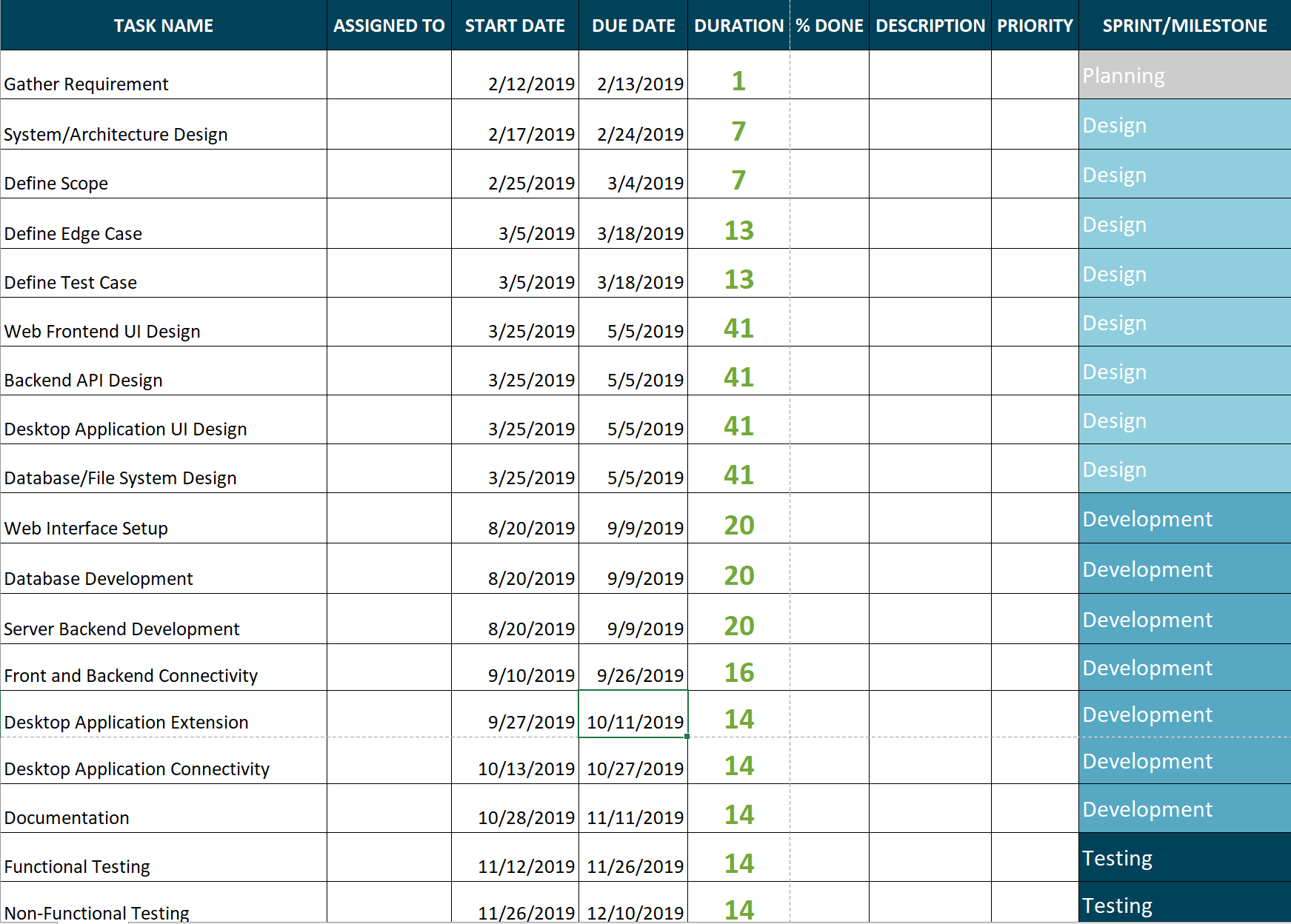 File Companion Browser - SDDEC19-11
[Speaker Notes: Jason]
System Design
File Companion Browser - SDDEC19-11
[Speaker Notes: Luke]
System Design
Functional Decomposition
User signs into web application
User can view/download/upload files
User can access the same information on the desktop application
File Companion Browser - SDDEC19-11
[Speaker Notes: Chris]
System Design
Detailed Design – Functional Modules Design
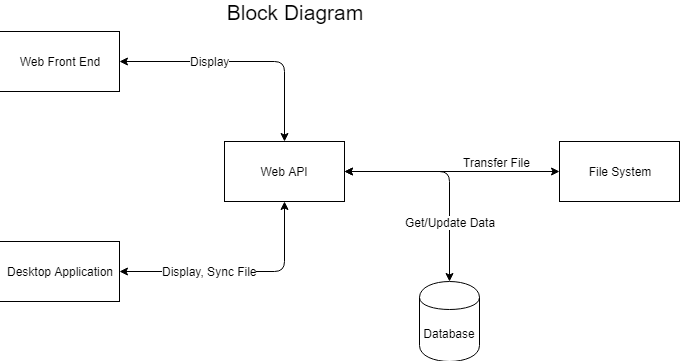 File Companion Browser - SDDEC19-11
[Speaker Notes: Jason]
System Design
Detailed Design – Interface Definition
User Interface: 
Web page that is built on React.js
Communication Interface: 
Http Post/Get Request
File Companion Browser - SDDEC19-11
[Speaker Notes: Brian]
System Design
Detailed Design – User Interfaces
Home Page
Composed of many React components 
Profile Page
Basic Info
Admin Panel
Able to create new code for new user
Disable user account
Set permission
File Companion Browser - SDDEC19-11
[Speaker Notes: brian]
System Design
Software Platforms
React for web UI
C# for backend services and web API
Microsoft SQL Server as database.
File Companion Browser - SDDEC19-11
[Speaker Notes: Jason]
System Design
Test Plan
Unit Testing: Jest, Postman
Integration Testing: Jest
System Testing: Jest
Acceptance Testing: Buildertrend feedback
Compatibility Testing
Performance Testing
File Companion Browser - SDDEC19-11
[Speaker Notes: Chris]
System Design
Prototype Implementations
 http://sddec19-11.sd.ece.iastate.edu/resource/Demo.mp4
File Companion Browser - SDDEC19-11
[Speaker Notes: Jason]
Conclusion
Project Status
Basic functional requirement satisfied
Database setup
Most designs are complete (Web UI, API, Database).
File Companion Browser - SDDEC19-11
[Speaker Notes: Jason]
Conclusion
Task Responsibility/Contributions
Christopher Bui
 Developer, Meeting scribe 
Brian Chodur
 Front-end developer, UI Designer.
Luke Stoll
Report & Task Manager, Backend Developer
Zhenyu Zhao
 Project Planner, Developer
File Companion Browser - SDDEC19-11
[Speaker Notes: Chris]
Conclusion
Next Semester Plan
Expand the current API to meet all functional requirement.
Extent desktop application to stay to sync with web application.
Finish create the frontend components.
File Companion Browser - SDDEC19-11
[Speaker Notes: Jason]
Questions
File Companion Browser - SDDEC19-11
[Speaker Notes: Luke]